BUSCA BIBLIOGRÁFICA NA LÓGICA DO CIENTISTA
Ivan França Junior
Abril de 2016
Há uma explosão na produção científica?
* Em 2010, 50 milhões de artigos já teriam sido publicados.
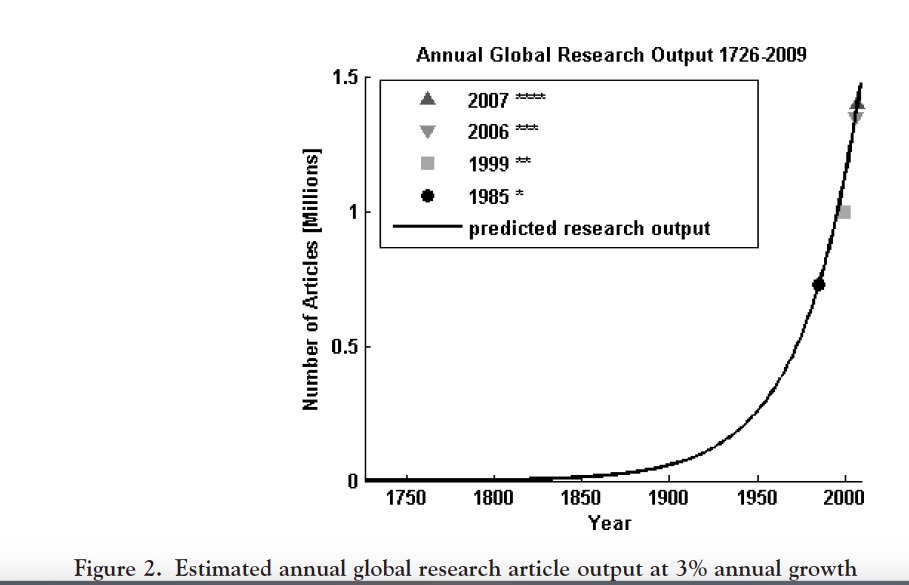 Fonte: JINHA, A Learned Publishing. 2010, vol.23, n.3
[Speaker Notes: Em Editorial do J Am Coll of Cardiology, há a seguinte afirmação: “The total corpus of published knowledge is more than 50 million papers (2). Older studies had predicted a 3% yearly growth, doubling over a 24-year period (3), but medical publications actually may have been growing faster than predicted—at a 5.6% annual growth rate, doubling over a 13-year period”]
Há uma explosão na produção científica?
* Entre 2000 e 2014, artigos em AIDS quase dobra! .
Fonte: Ivan França Junior, Scholar Google 09/03/2015
Trajetória das Mega Revistas
Fonte: JCR, Fevereiro de 2016
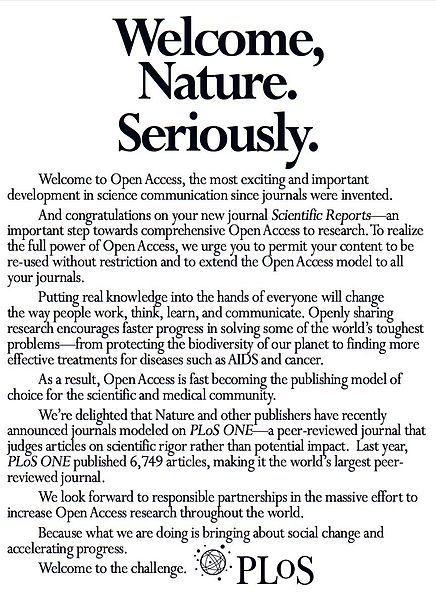 Trajetória de Revistas Médicas Brasileiras
Fonte: SciELO, Fevereiro de 2016
Trajetória de Revistas Brasileiras em Saúde Coletiva
Fonte: SciELO, Fevereiro de 2016
Como conviver produtivamente com esta explosão da produção científica?
Planejando a Novidade da sua Pesquisa
Planejar a novidade requer saber onde queremos chegar!!
- Ficarás satisfeito com a “me too science”?
- Ou queres chegar o mais longe possível?          Qual conclusão queres apresentar?
Contextos Científicos
Contexto da descoberta  “O primeiro lida com o ambiente que deflagra uma pergunta e um objetivo (Introdução)." De onde vem tal enunciado?Que ideia interessante!
Contexto da justificação, “o cientista lida com a validação das conclusões (de Métodos à Discussão)”. Como se descobriu isso? Por que devo acreditar nisso?
Fonte: Volpato, 2007
Pioneiro ou Colono?
PioneirosSão aqueles que não têm medo de enfrentar o novo, de se arriscarem. Pisam em chão incerto e isso lhes agrada e motiva.
ColonosSão aqueles que preferem pisar em terrenos conhecidos, seguros... A incerteza os assusta.
Fonte: Volpato, 2007
Por que fazer pesquisa científica?
PESQUISA
REDAÇÃO
MEIO
LEITURA
ACEITAÇÃO          da(s)CONCLUSÃO(ÕES)
FIM
Esquema do Método Lógico
Bases Filosóficas da Ciência
Lógica da Ciência
Prática da Ciência
Nível de Ciência Desejado
Escolha o Nível do Periódico
Novidade e Qualidade Técnica Necessárias
Projeto e Execução da Pesquisa
Análise dos dados
Apresentação Oral
Redação do Texto
Publicação
Avaliação do Impacto da Pesquisa
Fonte: Volpato, G  Método lógico para a redação científica (2011)
Seleção dos artigos de interesse
As principais perguntas que devemos nos colocar são se:
O conteúdo do documento é apropriado para o seu objeto de pesquisa ou hipótese? Valerá a pena o esforço de obter o texto completo e lê-lo?
Onde e como vocês fazem suas                                              buscas?
Como vocês obtém os artigos,                  capítulos e livros de interesse?
Acesso aos site Periodicos da CAPES?
Site Pirata Science Hub – the first pirate website in the world to provide mass and public access to tens of millions of research papers
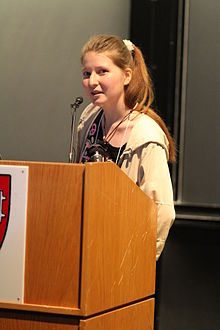 Alexandra Elbakyan
[Speaker Notes: Alexandra Elbakyan]
No site da CAPES, há 137 bases de dados na área das Ciências da Saúde!!!
Medline:    5.642 revistas – 23 milhões de resumos (2013-2014)
UpToDate: + de 10,000 tópicos em 22 especialidadesPsycINFO:  2.561 revistas (Fev 2015)
Sociofile:   + de 2.000 revistas 
LILACS:       887 revistas, 33 mil teses, ….
Pepsic:       96 revistas
Scopus:                21.915 revistas 
JCR:                      11.619 revistas
Google Scholar:      160 milhões de documentos??
Canal do Ensino: http://canaldoensino.com.br/blog/100-sites-de-pesquisa-academica-que-voce-deveria-conhecer
ACHANDO SUA COMUNIDADE EPISTÊMICA
Escreva sua hipótese em inglês e faça        uma busca em um dos seguintes sites
BMExpert http://datamining-iip.fudan.edu.cn/service/BMExpert/
Jane http://jane.biosemantics.org
GoPubMed http://www.gopubmed.org/web/gopubmed/
OJOSE http://www.ojose.com/
ACHANDO SUA COMUNIDADE EPISTÊMICA
Exemplos:       AIDS orphans anticipate sexual debut        Violence against women is associated with child behavior
BMExpert http://datamining-iip.fudan.edu.cn/service/BMExpert/
Jane http://jane.biosemantics.org
GoPubMed http://www.gopubmed.org/web/gopubmed/
OJOSE http://www.ojose.com/
Como vocês organizam os resultados                                             das buscas?
Qual o melhor Reference Manager?
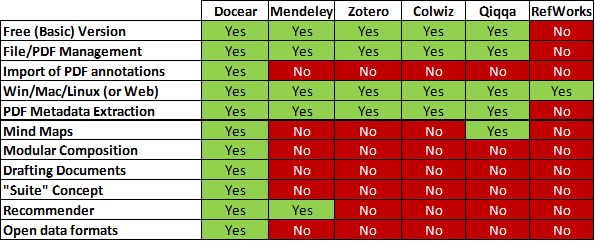 Fonte: Adaptado de https://en.wikipedia.org/wiki/Comparison_of_reference_management_software